Law making through the courts:precedent
The role of the courts
The main purpose of the courts is to settle disputes and apply existing laws to case that comes before them.

Sometimes they make law in the process of resolving a dispute because:
there was no relevant law
the meaning of the law was unclear
Law making through the courts
When a court makes a decision in a case that is the first of its kind, the court is said to be ‘setting a precedent.’
The precedent is then followed in similar cases that come before the courts in future. 
It also forms part of the law (called common law, judge-made law, precedent)
Precedent
A precedent is a statement of law made through the courts.

They are made in superior courts of record and are followed by all lower courts in the same hierarchy.
Precedent
Ratio decidendi- the reason for the decision.

The most important part of the judgement

This is the part of the judgement that forms precedent and must be followed in the future
Snail in the bottle case
Before this case there was no law about negligence.

The ratio decidendi of this case provided the law that we still follow today
Snail in the bottle
In 1932 Donoghue and a friend went to a cafe where her friend bought her a ginger beer which came in an opaque bottle. 

Donghue drank half the ginger beer directly from the bottle before the rest into a glass.

When she poured the rest of the ginger beer into the glass she discovered the remains of a decomposed snail.
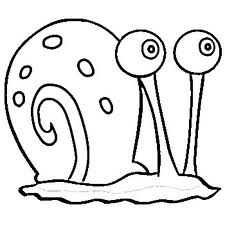 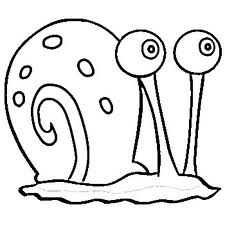 Snail in the bottle
She developed a long-term illness
She had no contract with the store, so could not sue the store under contract law
And this would have been unsuccessful anyway, as they had no way of knowing about the snail.
It was not the fault of the store keeper as the bottle was sealed and opaque.

It was the fault of the manufacturer who had not cleaned the bottle correctly.
Snail in the bottle
so she sued the manufacturer on the grounds that they had been careless in the production of the product.

The judge found in her favour.

The court ruled that people (including manufacturers) must take care to avoid harming other people who they can reasonably foresee could be injured by their acts and omissions.
Snail in the bottle
The judge’s ratio decidendi was...

“where the manufacturer sells a product which will reach the ultimate consumer...the manufacturer owes a duty of care to avoid acts or omissions which you can reasonably foresee”
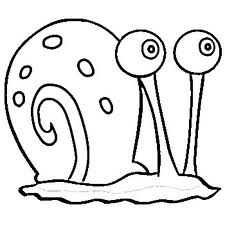 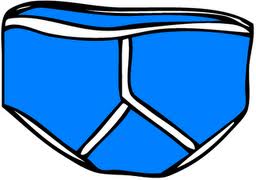 Itchy underpants
In 1936 Grant was affected by severe dermatitis from wearing a pair of underpants he purchased

The manufacturer had left a chemical, sulphite, in the material which should have been washed out.

At this time a ‘buyer beware’ principle applied, which stated that it was the purchaser’s responsibility to inspect all goods before buying them.
Itchy underpants
However, in this case the purchaser could not detect the fault even if he tried. 

Like Donoghue, Grant also sued the manufacturer
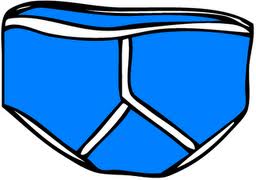 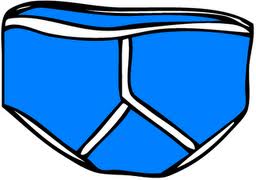 Itchy underpants
The court followed the precedent set in the Donoghue V Stevenson case

	you must take reasonable care to avoid acts or omissions which you can reasonably foresee would be likely to injure your neighbour. A manufacturer of products… is under a legal duty to the ultimate purchaser to take reasonable care that the article is free from defect likely to cause injury to health

The law also established the ‘Neighbour principle’
	In law your neighbours are people you ought to consider because it is possible for them to be affected by our acts or omissions.
CASE STUDIES
Using the precedent established in Grant v. Australia Knitting Mills, what decision would you reach in each of the following cases?

Is the fact situation similar?
If the fact situation is similar, how does the precedent apply to the facts presented? Give reasons for your decisions.
CASE A: Pete and Bill went to the football. At the football, Pete bought a meat pie for himself and also one for Bill. When Bill bit into his meat pie he found a gristly piece of meat. Upon closer inspection, he found a thumbnail in the meat. Bill is suing the maker of the meat pies.

CASE B: Mary made her friend Jess a dress for her wedding. She gave the dress to Jess as a present. In her hurry to complete the dress, Mary forgot to tie the threads. When Jess wore the dress, the seams split causing great embarrassment. Jess is suing Mary.

CASE C: George bought a bottle of hair dye from the local chemist. Printed on the label of the bottle was a warning to read the instructions carefully. However, the price tag had been placed over this part of the warning. When George purchased the dye the chemist warned him that it was very strong. George used all the dye at one time and left it on for 10 mins longer than the instructions recommended.  The next day, George’s hair had fallen out. George has refused to go back to work until it grows back. George is suing the manufacturer of the hair dye.